Что лишнее?
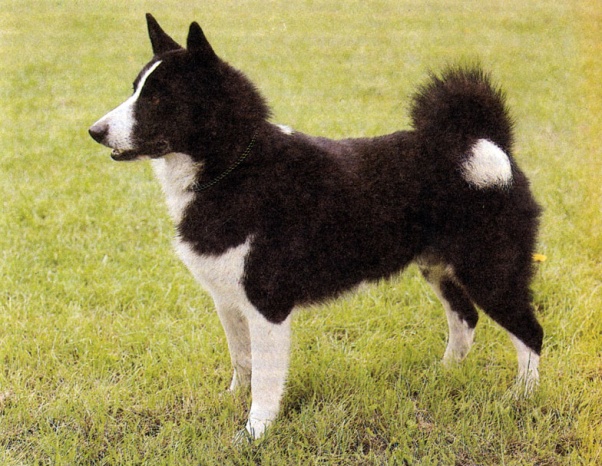 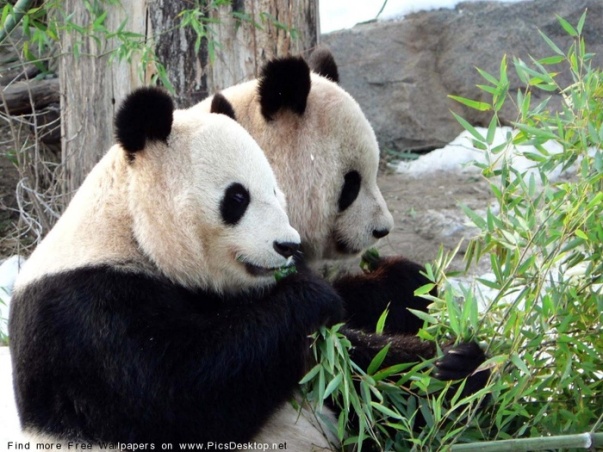 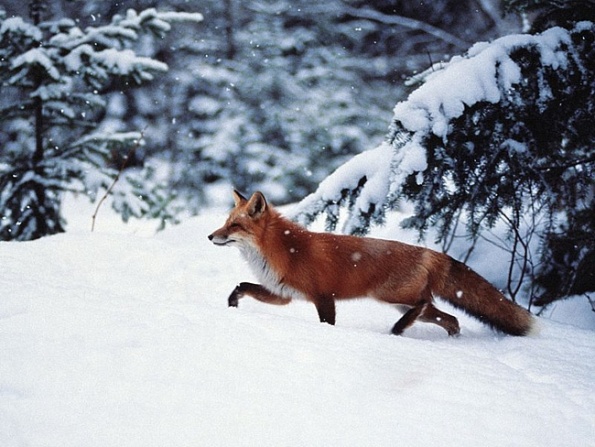 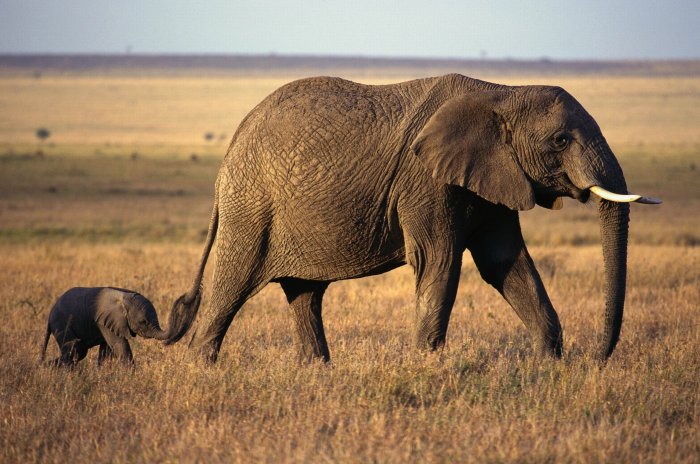 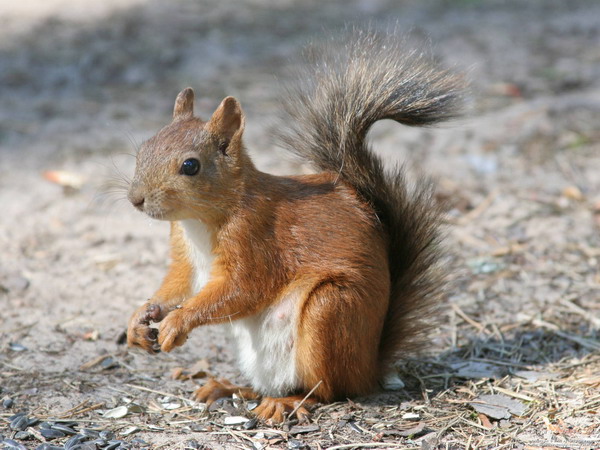 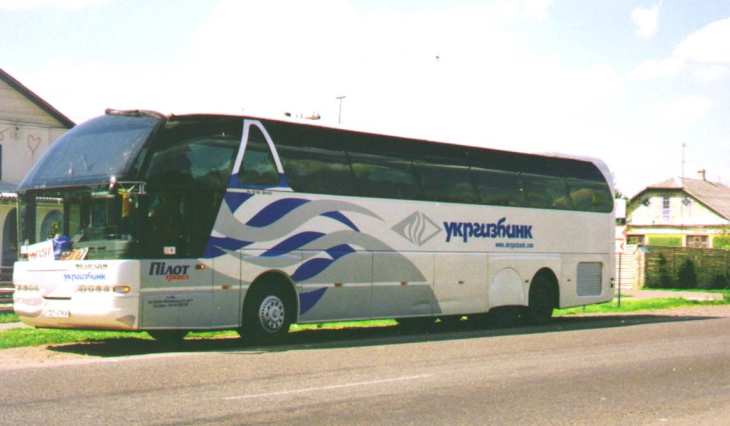 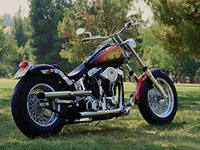 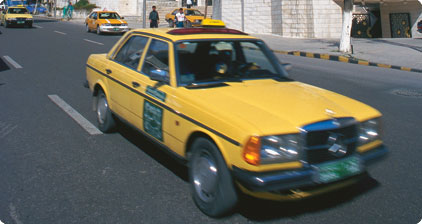 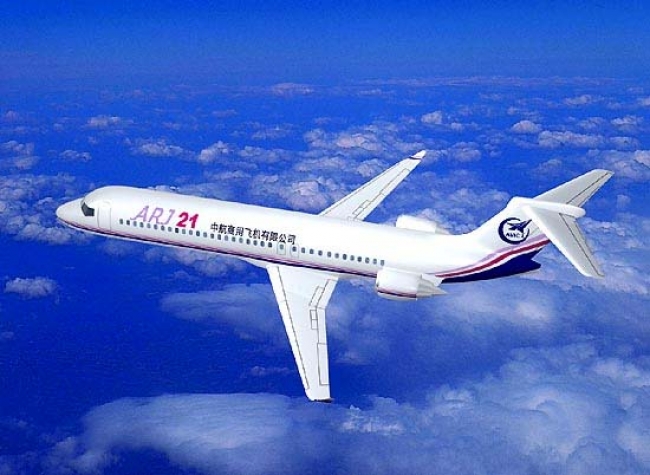 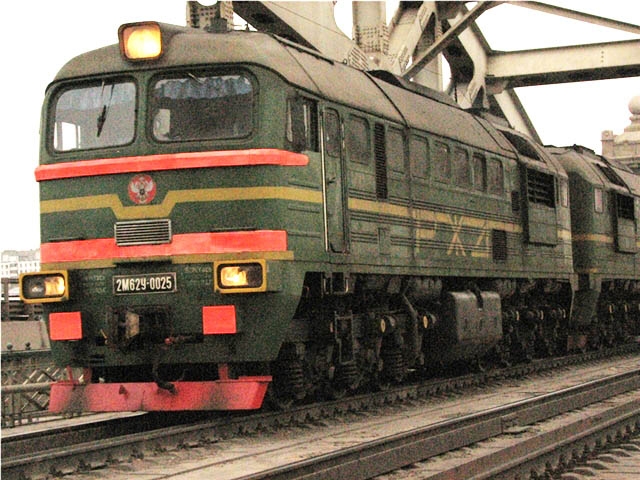 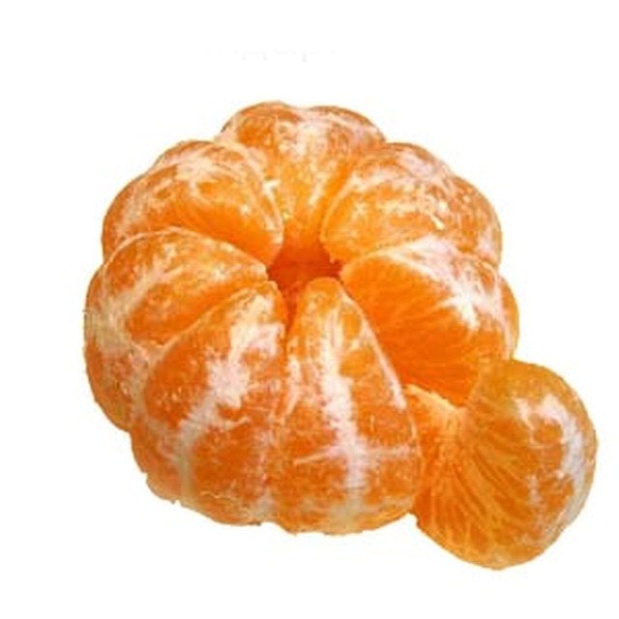 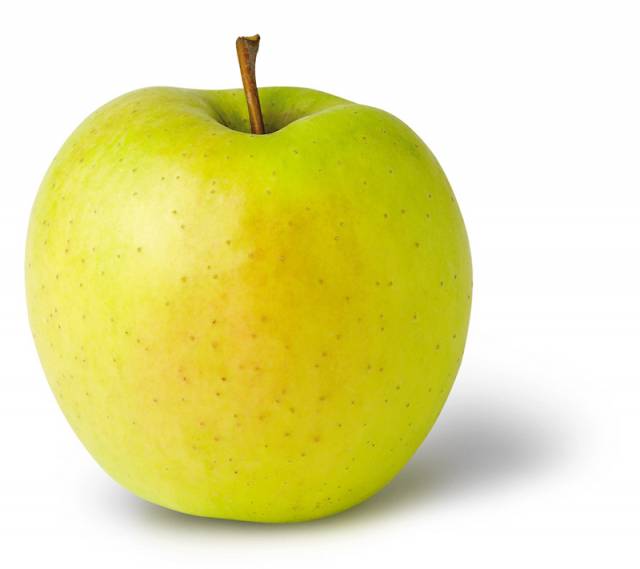 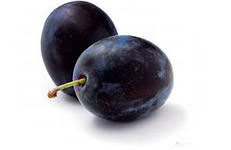 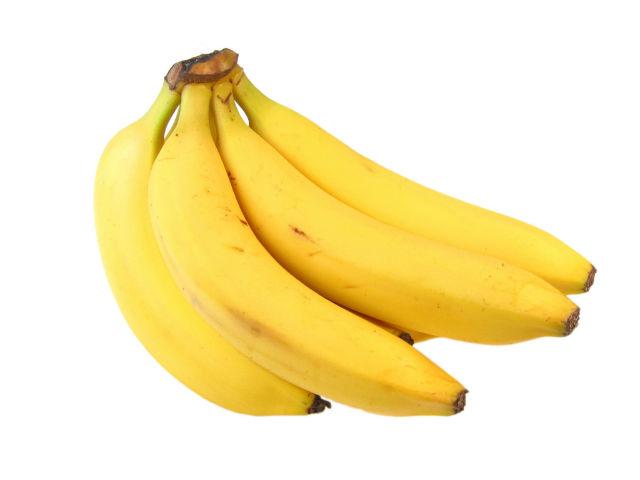 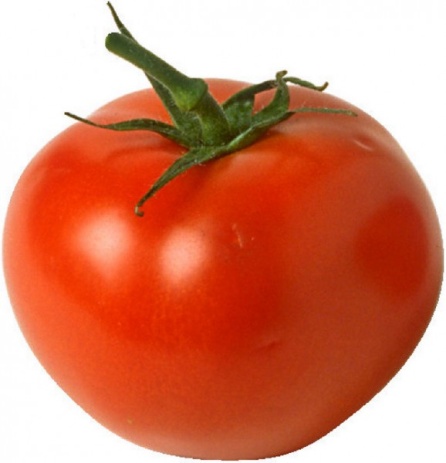 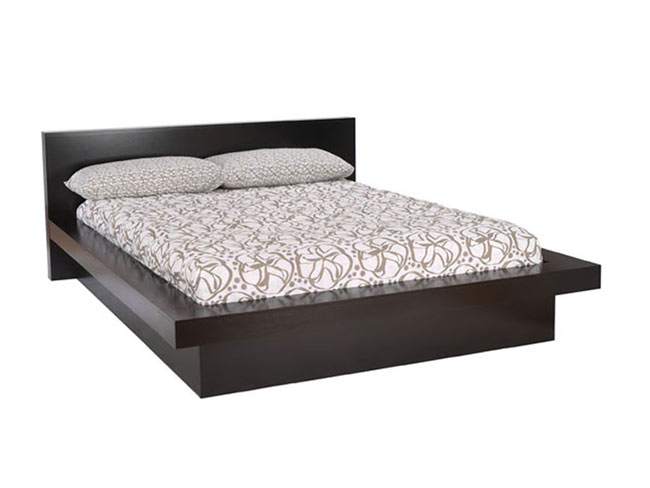 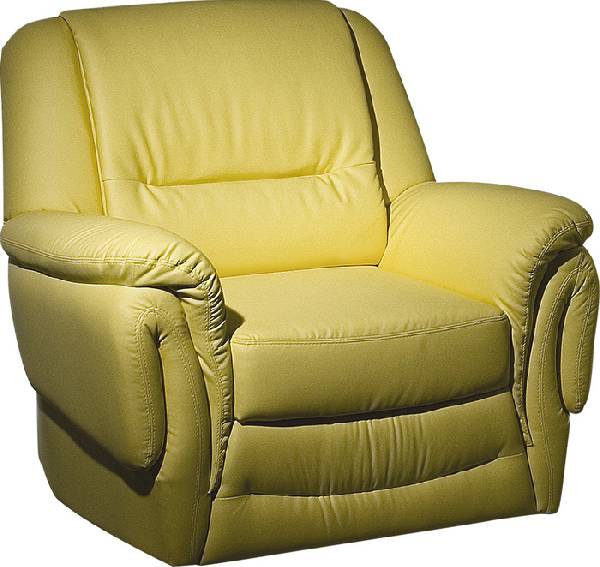 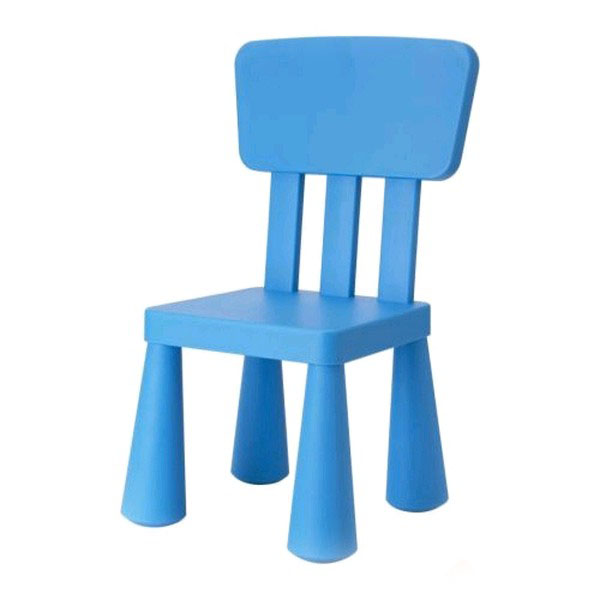 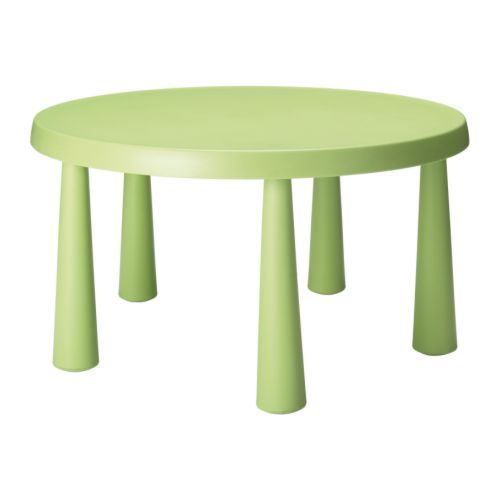 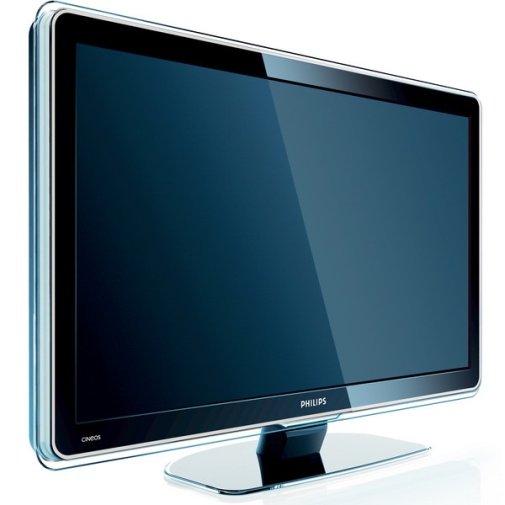 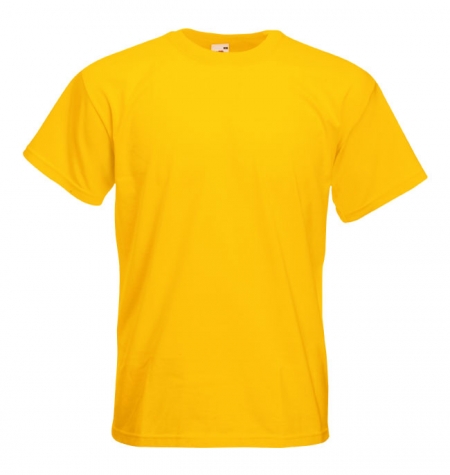 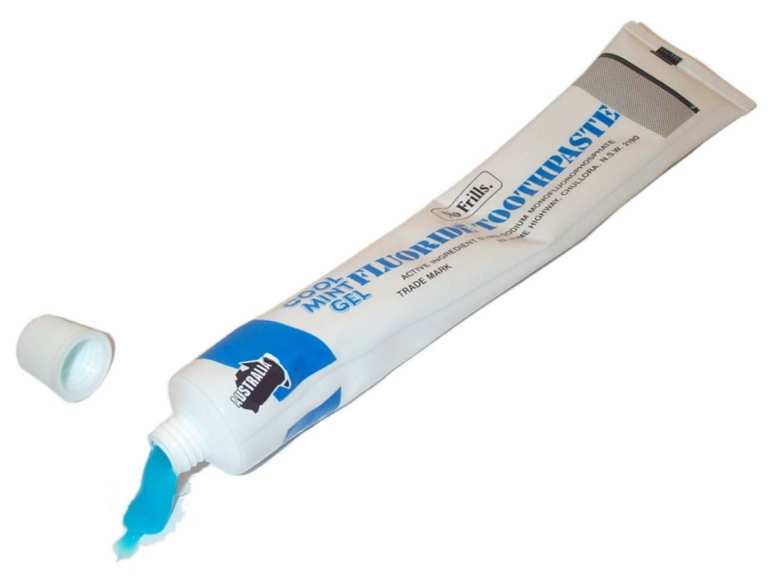 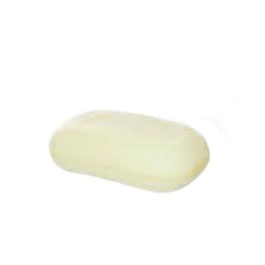 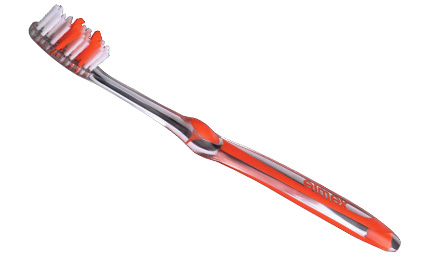 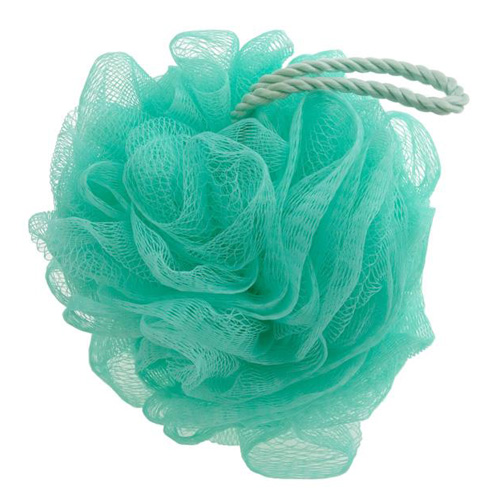 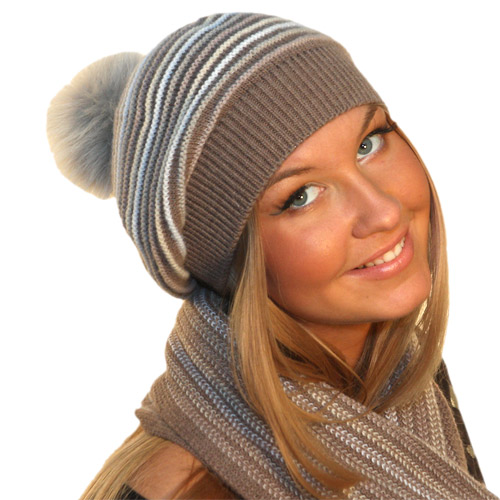 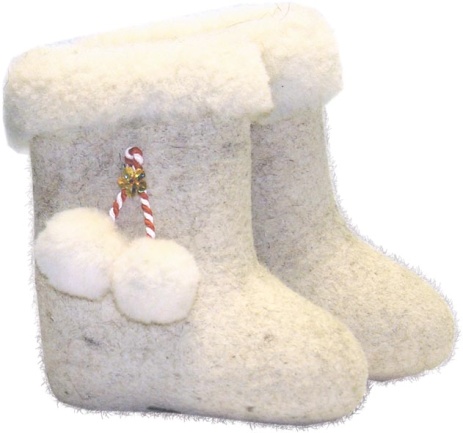 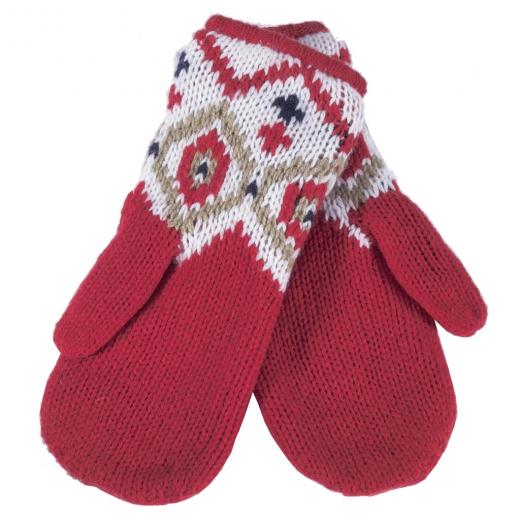 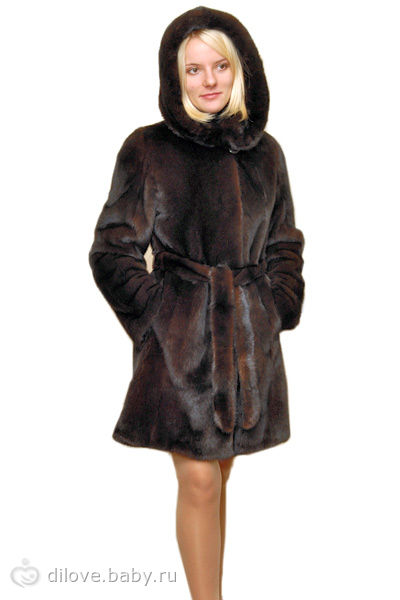 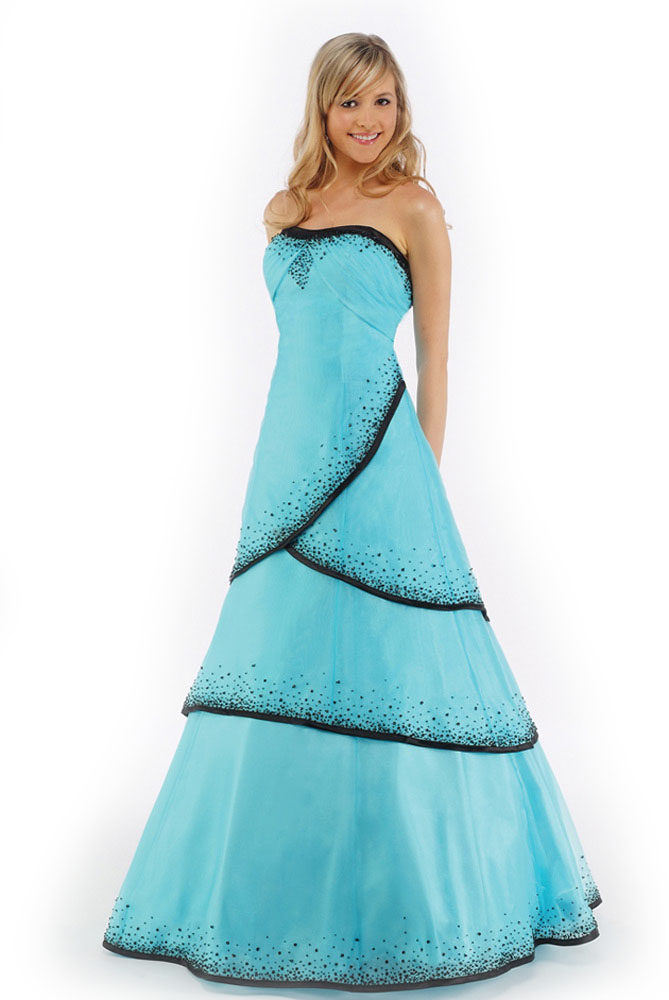